GGY212
FİNANS MATEMATİĞİ
Prof. Dr. Harun TANRIVERMİŞ 
Ankara Üniversitesi UBF Gayrimenkul Geliştirme ve Yönetimi Bölümü
Eşit Ödemelerin Bugünkü Değeri
Eşit taksitlerle devre sonlarında yapılan yatırım veya ödemelerin bugünkü değeri, aşağıda verilen bugünkü değer formülü ile hesaplanır: 
Dönem sonu eşit ödemelerin Bugünkü Değer Anüite Faktörü (BDAF) aşağıdaki formül ile bulunur:
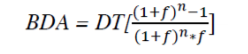 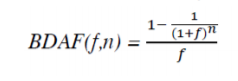 Eşit Ödemelerin Bugünkü Değeri
Örnek-: Bir kişi, bir yardım sandığından dört yıl boyunca, her yılın sonunda 3.000 TL ödeme alacaktır. 
Bu eşit ödemelerin % 15 yıllık faiz üzerinden bugünkü değeri ne olur? 
BDA = 3.000/(1,15)+3.000/(1,15)2 +3.000/(1,15)3 +3.000/(1,15)4 =8.565 TL veya 
BDA = 3.000 * 2,855 = 8.565 TL
Eşit Ödemelerin Bugünkü Değeri
Dönem başı eşit ödemelerde her ödeme dönem sonu eşit ödemelere göre bir dönem erken alınmakta veya yapılmaktadır.
Dönem sonu eşit ödemelere göre bir dönem daha az iskonto edilmektedir. 
Dönem başı eşit ödeme faktörü aşağıdaki şekilde bulunur: 
BDAF dönem başı = BDAF dönem sonu (1+f) BDA = DT * BDAF dönem başı 
Yukarıdaki örneği bir de dönem başı eşit ödemeler şeklinde çözersek; 
BDAF dönem başı = 2,855 * (1+0,15) = 3,283 BDA = 3.000 * 3,283 = 9.849 TL bulunur.
Değişen Tutarlı Taksitler
Artan anüite, belirli bir süre boyunca her döneme ilişkin ödeme veya gelirin sabit bir oranda (f) büyümesinden oluşan seriye denir.
 Artan anüitelerin bugünkü ve gelecekteki değerler toplamı aşağıda yer alan formüller çerçevesinde hesaplanmaktadır.
 Artan anüitelerin bugünkü değeri aşağıdaki formül ile tespit edilmektedir:
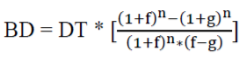 Eşit Ödemelerin Bugünkü Değeri
Örnek: İlk taksiti 5.000 TL ve her taksiti % 5 oranında artan % 20 faiz oranlı 6 devrelik devre sonu taksitlerin bugünkü değeri nedir?
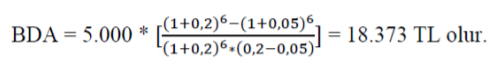 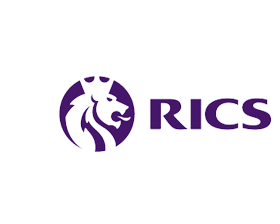 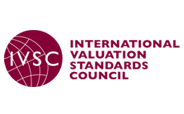 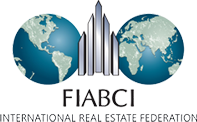 Eşit Ödemelerin Bugünkü Değeri
Artan anüitelerin gelecekteki değerlerinin toplamının tespitinde ise aşağıdaki eşitlik kullanılmaktadır:
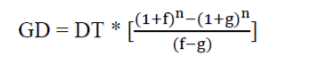 Eşit Ödemelerin Bugünkü Değeri
Sabit bir oranda büyüme gösteren anüite yanında sabit bir sayı veya tutarda değişim gösteren anüite işlemleri de söz konusu olmaktadır. 
Sabit bir oran (g) kadar büyüyen anüite yanında aritmetik dizi biçiminde (sabit bir sayı) değişim gösteren anüitelerin olduğu da vurgulanmalıdır
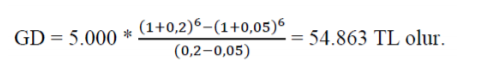 KAYNAKLAR
Finance of Mathematics Theory and Problems, Jr.F. Ayres, Mc Graw-Hill Inetrnational Book Company, Singapore, 1983.
Finans Matematiği, N.Aydın, Birlik Ofset, Eskişehir, 1996.
Finans Matematiği, O. Yozgat, Marmara Üniversitesi Yayın No:436, İstanbul, 1986.
Finans Matematiği, Z. Başkaya ve D.Alper, 2. Baskı, Ekin Kitabevi, Bursa, 2003.
Mali Matematik, M. İshakoğlu, Atatürk Üniversitesi Yayın No:395, Erzurum, 1974.
Mali Matematik, M. Şenel, Bilim ve Teknik Kitabevi Yayınları, Eskişehir, 1983.
Yatırım Projelerinin Düzenlenmesi Değerlendirilmesi ve İzlenmesi, O. Güvemli, Atlas Yayın Dağıtım Yayın No:7, İstanbul, 2001.